Unit 3　The Internet
Period Two
WWW.PPT818.COM
Period Two　Listening and Speaking & Reading and Thinking—Language points
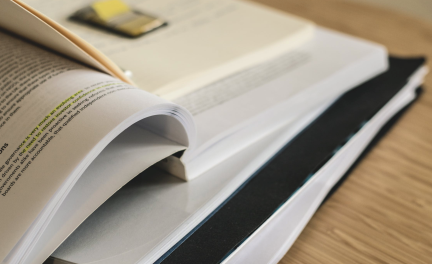 PART  1
基础自测
互动探究
PART  2
PART  3
达标检测
PART
1
基础自测
自主学习   落实基础知识
Ⅰ.重点单词
1.               n.	引擎；发动机；火车头 
2.           vi.	聊天；闲聊
3.                n.	身份；个性
4.           n.	现金；金钱
5.               vt.	更新；向……提供最新信息 
                   n.	更新；最新消息
6.          vt.& vi.	浏览；冲浪
7.              n.	通道；(使用、查阅、接近或面见的)机会 
                 vt.	进入；使用；获取
engine
chat
identity
cash
update
surf
access
8.               n.	慈善；慈善机构(或组织)
9.             adj.	艰难的；严厉的
10.                  n.	省
11.                     n.	会议；研讨会；正式会谈
12.                   n.	居民；(美国的)住院医生 
                       adj.	(在某地)居住的
13.                     adj.	方便的；近便的
  →                        n.	方便；便利①
14.               n.	益处 vt.使受益 
                    vi.	得益于
  →                   adj.	有益的；有利的
charity
tough
province
conference
resident
convenient
convenience
benefit
beneficial
15.                n.	距离
  →              adj.	遥远的
16.                vt.	鼓舞；激励；启发思考
  →                 adj.	品质优秀的；受……影响的
  →                  adj.	鼓舞人心的②
distance
distant
inspire
inspired
inspiring
掌握规律　巧记单词
①convenient adj.方便的；近便的　t改为ce→convenience n.方便；便利
如：important→importance　distant→distance　different→difference
②inspire vt.鼓舞；激励；启发思考　＋d→inspired adj.品质优秀的　
＋ing→inspiring adj.鼓舞人心的
如：surprise vt.使吃惊→surprised adj.感到吃惊的→surprising adj.令人吃惊的
disappoint vt.使失望→disappointed adj.感到失望的→disappointing adj.
令人失望的
Ⅱ.核心短语
1.                           	(互联网上的)搜索引擎
2.                 	仰望；查阅
3.                       	顺便说；顺便问
4.                          	身份证
5.                    	不再
6.                        	失业
7.                                  	陪伴某人
8.                    	申请
9.                   	既然；由于
10.                       	经历
search engine
look up
by the way
identity card
no longer
out of work
keep sb. company
apply for
now that
go through
Ⅲ.经典句式
1.现在分词作定语
There are countless articles ____________________________________________
                        .
有不计其数的文章告诉我们互联网如何使我们的生活更方便。
2.“find＋宾语＋宾补”和“with＋名词＋to do”结构
At age 50，she                                                and stuck at home _______________
                                                        .
50岁时，她发觉自己失业了，困在家里，只有电脑相伴。
telling us how the Internet has made our lives more
convenient
found herself out of work
with only her
computer to keep her company
3.so...that...引导结果状语从句
She was        inspired by the people she met online           she decided to start an IT club to teach older people how to use computers and the Internet.
她受到网友的启发，决定成立一个IT俱乐部来教年纪较大的人们学习如何使用电脑和互联网。
4.it充当形式主语，真正的主语是to do不定式 
She believes that _____________________________________________________
that everyone has access to the Internet and knows how to use new technology.
她认为，消除数字鸿沟、确保人人都能使用互联网并且知晓如何运用新技术，是非常重要的。
so
that
it is highly important to bridge the digital divide and make sure
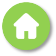 PART
 2
互动探究
探究重点   互动撞击思维
重点词汇
I listen to music，stream videos，or look up information.我听音乐，流播视频或者查阅信息资料。
1
look up仰望；查阅
look up to仰视；尊敬；赞赏
look into往……里看；调查
look out向外看；当心，小心
look down on/upon俯视；轻视；看不起
(1)He is looking up some information about the Internet in the library.
他正在图书馆查找一些有关互联网的信息。
(2)We looked up and found a deer standing at the top of the mountain，eating the grass.
我们抬头发现一只鹿站在山顶上吃草。
[用上述短语填空]
(3)He’s a nice teacher who we’ve always                            .
(4)They                                the cause of the accident day and night but still failed.
(5)A good teacher never                                       slow students.
looked up to
were looking into
looks down on/upon
There are countless articles telling us how the Internet has made our lives more convenient.有不计其数的文章告诉我们互联网如何使我们的生活更方便。
2
convenient adj.方便的；便利的
※It is convenient for sb. to do sth. 某人方便做某事。
※convenience n.便利；方便
    at one’s convenience在某人方便的时候
    for convenience为了方便起见
    for the convenience of sb. 为了方便某人
(1)If we had such a magic watch，our life would become more convenient.
如果我们有这样一块神奇的手表，我们的生活将会变得更加方便。
(2)I’m convinced that _______________________________________________
                                in the future.
我相信未来人们在网上购物会变得更加方便。
(3)If you are interested，please send an application email       your earliest convenience.
如果你感兴趣，请尽早在你方便的时候发一封求职邮件。
it will be more convenient for people to do some
shopping online
at
注意：(1)convenient作表语时，不可用人作主语，而要用物作主语或用it作形式主语。“当你方便的时候”应翻译成when it is convenient for you，而不是when you are convenient。
(2)convenience 意为“便利；方便”时，为不可数名词；意为“便利的事物或设施”时，为可数名词。
She realised that one of the greatest benefits of the Internet was its ability to remove the distance that usually exists between people.她意识到互联网的最大好处之一就是能够消除通常存在于人和人之间的距离感。
3
benefit n.利益；好处 vt.有利于；有益于；受益
※for the benefit of  sb. ＝ for one’s benefit为了某人的利益
    have the benefit of得益于……
※benefit sb. /sth. 使某人或某物受益
    benefit from/by...从……中受益/获益
※beneficial adj.有利的；有益的；受益的
    be beneficial to...＝be of benefit to...对……有益；对……有利
(1)As we know，books are the source of knowledge.I benefit a great deal from reading.
正如我们所知，书籍是知识的源泉。我从读书中受益匪浅。
(2)The soldier lost his life          the benefit of his motherland.
这名士兵为了祖国的利益献出了生命。
(3)Doing exercise every day is of great benefit        health.
每天做运动对健康有很大好处。
(4)The doctor considered that the change would be              (benefit) to her recovery.
医生认为这种变化会对她的康复有益。
for
to
beneficial
[佳句背诵]　It is known to us all that doing eye exercises benefits our eyes，and that is to say，our eyes can benefit from doing eye exercises.
众所周知，做眼保健操对我们的眼睛有好处。也就是说，我们的眼睛会受益于做眼保健操。
distance n.距离；远方
※in the distance在远处
    at a distance隔一段距离；从远处
    at a distance of在……远处
    keep sb. at a distance对某人冷淡；与某人疏远
    keep one’s distance from与……保持距离；疏远
※distant adj.遥远的；远处的；久远的
(5)What’s the distance between your house and your school？
你家离学校有多远？
(6)The boy who is standing                               has a gift for writing.
站在远处的那个男孩有写作的天赋。
(7)One can see the ancient ruins                               20 miles.
人们从20英里之处就能看到这个古老的废墟。
(8)Her father advised her                                                that fellow.
她父亲劝她疏远那个家伙。
in the distance
at a distance of
to keep her distance from
She was so inspired by the people she met online that she decided to start an IT club to teach older people how to use computers and the Internet.她受到网友的启发，决定成立一个IT俱乐部来教年纪较大的人们学习如何使用电脑和互联网。
4
inspire vt.激励；鼓舞
※inspire sb. to do 鼓励某人做某事
    inspire sb. with sth. 用……鼓励某人
※inspired adj.品质优秀的；能力卓越的；受……影响的
※inspiring adj.鼓舞人心的；激励的
(1)The actors inspired the kids with their enthusiasm.
演员用他们的热情鼓舞着孩子们。
(2)By giving talks，they hope to inspire children                  (protect) rare species.
他们希望通过演讲鼓舞孩子们保护稀有物种。
(3)This book is so                   (inspire) that many students can learn much from it.
这本书如此鼓舞人心，以至于很多学生从中学到了很多。
to protect
inspiring
She believes that it is highly important to bridge the digital divide and make sure that everyone has access to the Internet and knows how to use new technology.她认为，消除数字鸿沟、确保人人都能使用互联网并且知晓如何运用新技术，是非常重要的。
5
access n.通道；机会；权利 vt.进入；使用；获取
※have access to拥有……的机会；可以接近；进入
※accessible adj.可接近的；可进入的；可使用的
    be accessible to...可接近/可靠近/可使用……
(1)The only access to the farmhouse is across the fields.
去那个农舍的唯一通路是穿过田野。
(2)Every student has free access       the library.
每个学生都可以自由进入该图书馆。
(3)Computers should be made readily                     (access) to teachers and pupils.
应该让老师和学生随时使用电脑。
注意：access前通常不加冠词，且access和accessible短语中的to是介词。
to
accessible
When you go through tough times，you meet others who are facing similar challenges...当你经历困难时期时，你遇到其他与你面临同样挑战的人……
6
go through 经历；经受；完成；仔细检查；(法案等)通过；花完；用掉
[一词多义]　写出下列句子中go through的汉语意思
(1)He went through many difficulties before he succeeded.                        _____
(2)You must go through your papers before you hand them in.       __________
(3)The plan went through，which made us all happy.                _____________
(4)We went through all our money last week and had nothing to buy the milk.
____________
经历
仔细检查
(法案等)通过
花完；用掉
go by (时间)流逝；消逝
go over复习；温习
go up上升
go down下降
[用上述短语填空]
(5)With time                   ，he forgot the whole thing.
(6)You’d better                 the lessons before the exams.
(7)The price of houses has               in some cities so that many families have trouble in buying houses.
going by
go over
gone up
经典句式
She was so inspired by the people she met online that she decided to start an IT club to teach older people how to use computers and the Internet.她受到网友的启发，决定成立一个IT俱乐部来教年纪较大的人们学习如何使用电脑和互联网。
1
so ...that ...如此……以至于……，其中that在句中引导结果状语从句。
形容词或副词
形容词＋a(n)＋单数可数名词
many/few＋复数可数名词
much/little＋不可数名词
＋that...
※so＋
a(n)＋adj.＋单数可数名词
adj.＋不可数名词
adj.＋复数名词
＋that...
※such＋
(1)My mother is so stubborn that I can never persuade her to give in.
我的母亲很固执，我从来不能说服她让步。
(2)It is        good a film that I like to see it a second time.
＝It is             a good film that I like to see it a second time.
这部电影如此好，以至于我想再看一遍。
(3)We had        little time that we couldn’t finish the work on time.
我们的时间那么少，以至于我们不能按时完成那项工作。
(4)We had                                          we had to stay at home.
天气这么糟，我们不得不待在家里。
so
such
so
such bad weather that
Now that he works and can take care of himself，his daughter has time to study at university.既然他工作了并且能照顾自己，他的女儿就有时间在大学学习了。
2
※now that既然，由于，引导原因状语从句，在口语中可以省略that。与
    now that意思相近的有seeing that，since等。
※就像although/though不能与but连用，because不能与so连用一样，当now 
    that引导的从句表示原因时，主句前不能加so。
(1)Now (that) you have mentioned it，I’ll keep it in mind.
既然你提到了，我会铭记在心。
(2)Seeing that nobody was at home，I had to leave.
由于没人在家，我只好走了。
(3)                              the professor’s lecture is very interesting，why not go and attend it?
既然教授的讲座很有趣，为什么不参加呢？
注意：引导原因状语的介词短语有due to，thanks to，because of，as a result of，owing to，on account of等。
Now (that)/Since
No matter how small a town is，everyone should be able to join the global network and access the world of the Internet! 不论一个城镇多么小，每个人都应该能够加入全球网络并进入互联网的世界！
3
※no matter how引导让步状语从句，意为“无论多么”，此时可用however代替。
※“no matter＋特殊疑问词(如who/what/where/when等)”均可引导让步状语从句，可与wh-ever等词互换。
(1)No matter how/However late it is，his mother is always waiting for him.
不管多晚，他母亲总是等着他。
(2)                                                              ，I won’t believe you any longer.
无论你说什么，我再也不相信你了。
(3) Come to see me                    you like.
不论何时，只要你高兴就可以来见我。
No matter what/Whatever you say
whenever
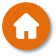 PART
 3
达标检测
当堂检测  基础达标演练
Ⅰ.单句语法填空
1.The talk may be held        your convenience.
2.There is no doubt that the plants benefit            the rain.
3.When the lost boy saw the smoke rising       the distance，he became excited immediately.
4.Do you think cloning may be                   (benefit) to humans?
5.The old man is trying his best to make his books                    (access) to children.
6.Candidates must go                   a process of selection.
7.                   hard he may try，he couldn’t open the door.
at
from
in
beneficial
accessible
through
However
8.It is        heavy a suitcase that I can’t carry it upstairs.
9.You can look       the word you don’t know in the dictionary I gave you yesterday.
10.We were                   (inspire) by what you said at the meeting.
so
up
inspired
Ⅱ.完成句子
11.                                  ，you should do more outdoor exercise，which can contribute to you keeping up a good state of mind.
如果你方便的话，你应该多进行户外运动，它有助于你保持良好的心态。
12.China has been pushing the reform                                   all its citizens.
中国一直在为了全体公民的利益而推行改革。
13.The little boy was                                                               what I said.
这个小男孩如此聪明以至于他能理解我说的话。
If it is convenient for you
for the benefit of
so clever that he could understand
14.                                                                           ，he will be punished.
无论谁违背规则，都要受到惩罚。
15.                                                          ，wash your hands.
既然晚饭准备好了，你去洗手吧。
No matter who/Whoever breaks the rules
Now (that)/Since dinner is ready
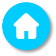